Implementing THRIVE Phase 1: Developing a full understanding of your current system
“If we keep on doing what we have been doing, we are going to keep on getting what we have been getting”
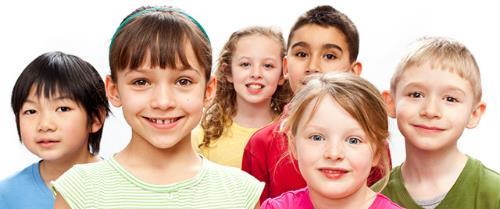 Our Presentation Today
Overview of THRIVE and i-THRIVE
Phase 1: Understanding your system
THRIVE Assessment Tool
Top Line Prioritisation
Overview of THRIVE and i-THRIVE
THRIVE & i-THRIVE
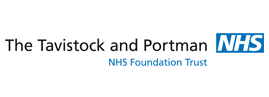 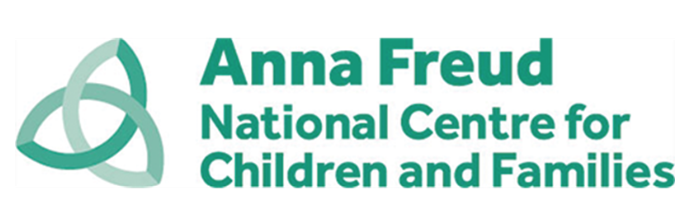 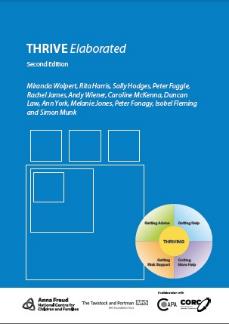 The THRIVE conceptual framework was developed as a collaboration between the Anna Freud National Centre for Children and Families and the Tavistock and Portman NHS Foundation Trust.

i-THRIVE is the implementation programme that supports sites to translate the THRIVE conceptual framework into a model of care that fits local context.

The i-THRIVE programme is a collaboration between the Anna Freud National Centre for Children and Families, the Tavistock and Portman NHS Foundation Trust, Dartmouth Institute for Health Policy and Clinical Practice (US), and UCLPartners.
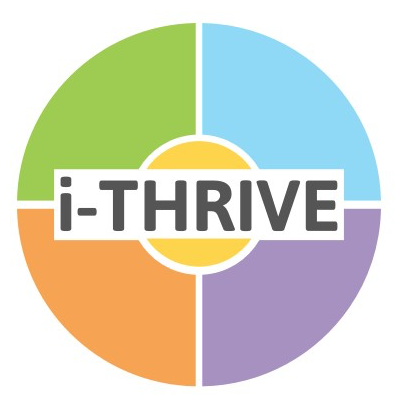 The THRIVE Conceptual Framework
Description of the THRIVE-groups
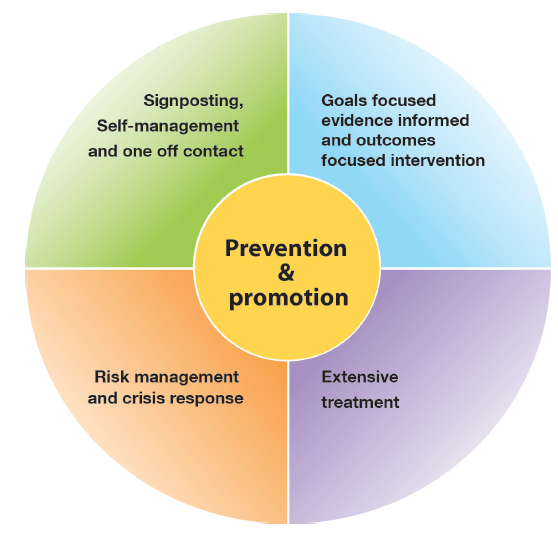 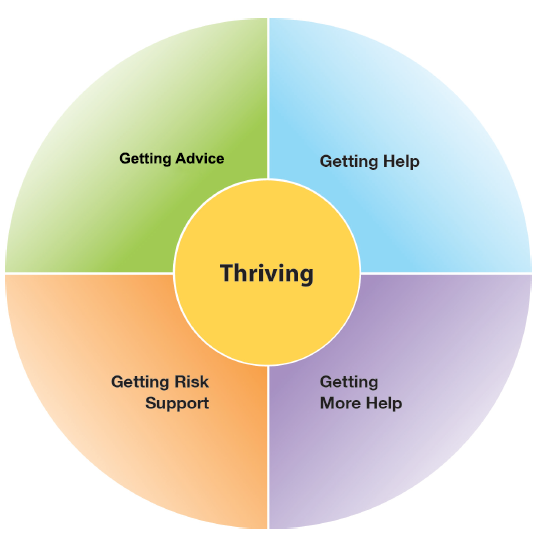 Input offered
Distinction between advice/support and evidence based ‘treatment’
Five Needs Based Groups are distinct in terms of the:
needs and/or choices of the individuals within each group
skill mix of professionals required to meet these needs 
resources required to meet the needs and/or choices of people in that group
i-THRIVE Programme
The i-THRIVE programme was developed in response to the demand for support with implementation of the THRIVE conceptual framework
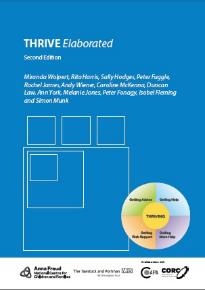 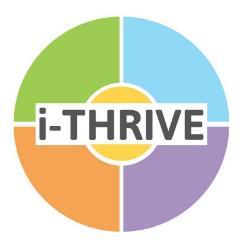 i-THRIVE supports sites to translate the THRIVE conceptual framework into a model of care that fits local context

The programme was created thanks to its recognition as an NHS Innovation Accelerator, led by Dr Anna Moore
Aligned to existing programmes
The i-THRIVE programme complements existing transformation and Quality Improvement programmes in the NHS









Builds on local strengths across whole system
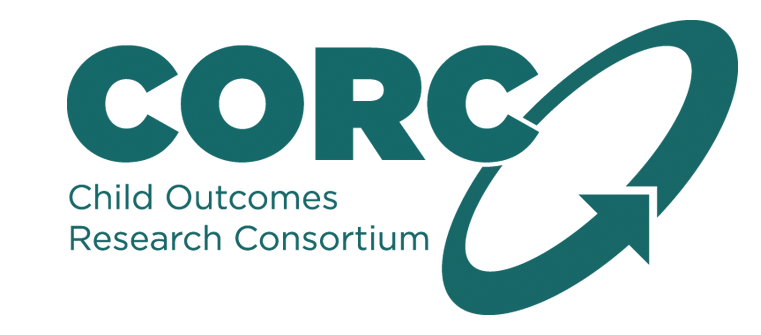 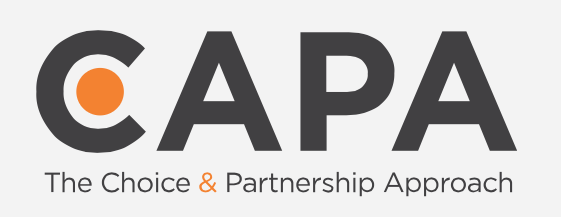 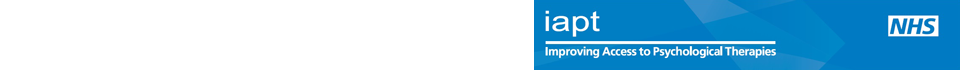 Support for sites implementing THRIVE
Website at www.implementingthrive.org 

i-THRIVE Community of Practice member with access to shared learning events

i-THRIVE Academy; four training modules funded by Health Education England

i-THRIVE Illustrated; a series of case studies highlighting how different sites have approached the implementation of THRIVE

i-THRIVE Toolkit; a range of tools to support an evidence based approach to implementation
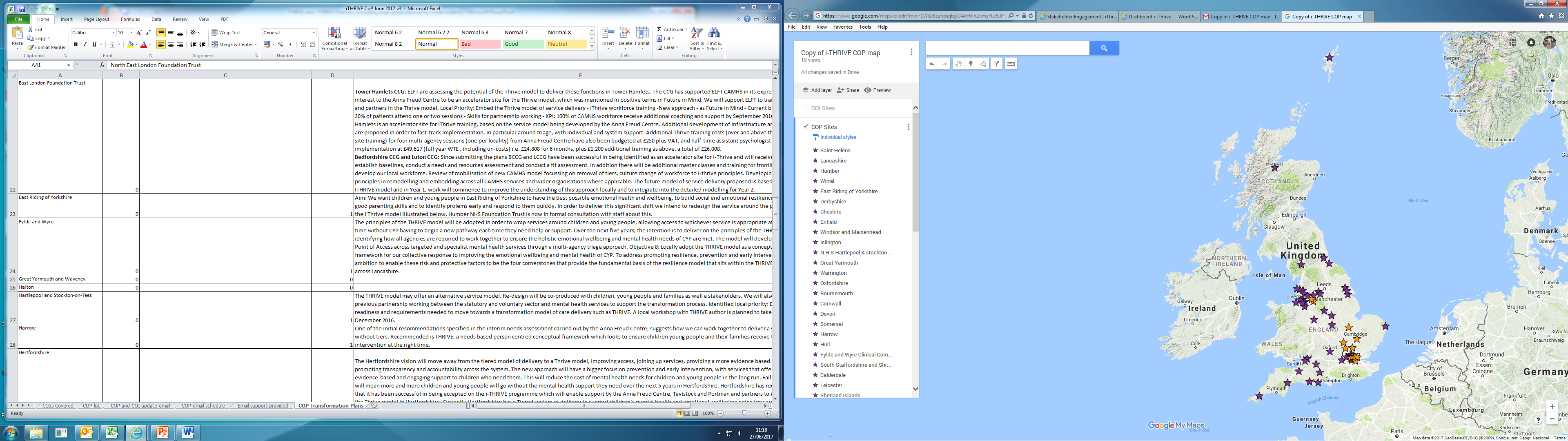 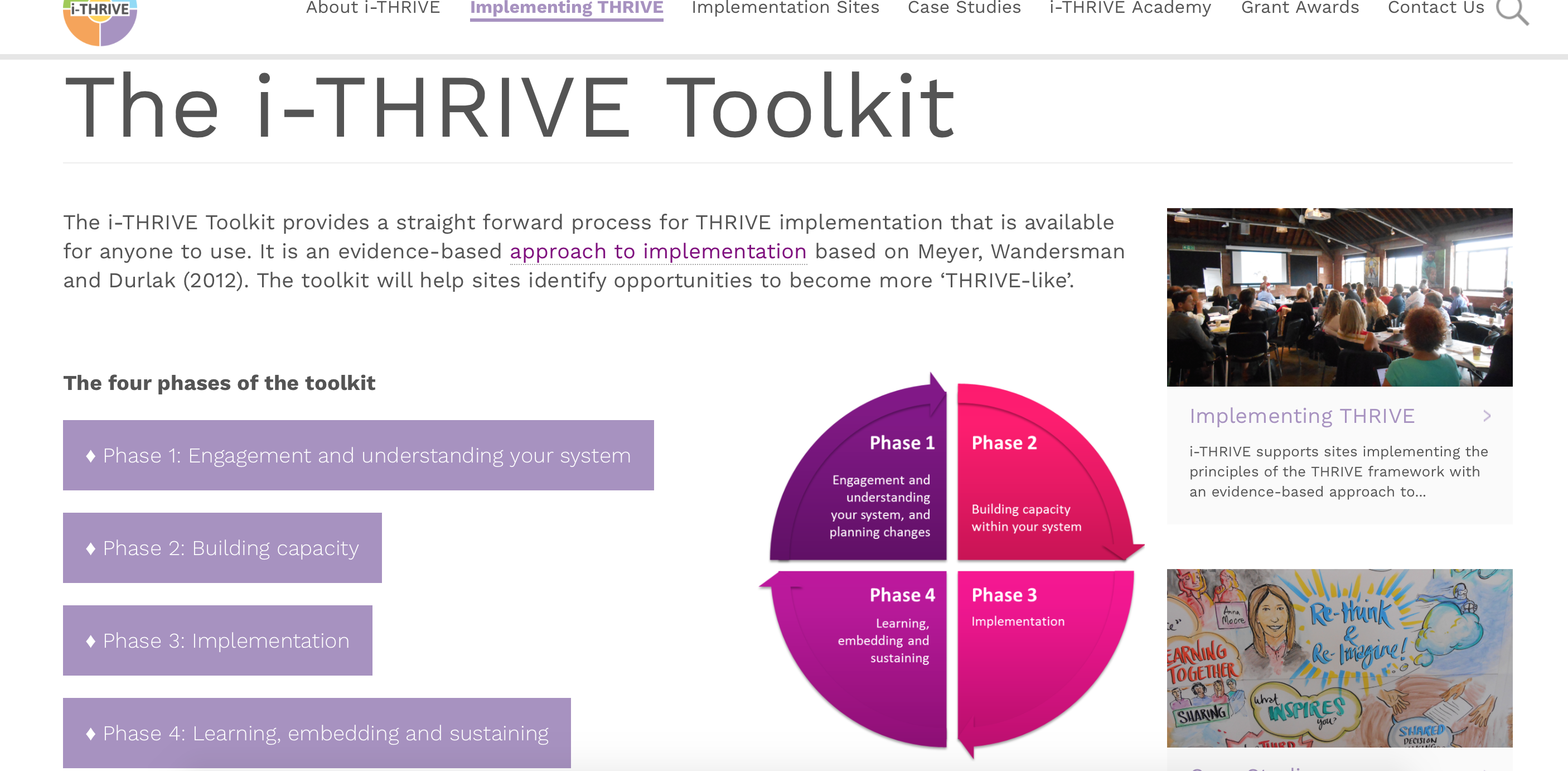 Core principles and components of the i-THRIVE model of care
i-THRIVE : possible components of an i-THRIVE Model of Care
Getting Advice and Signposting
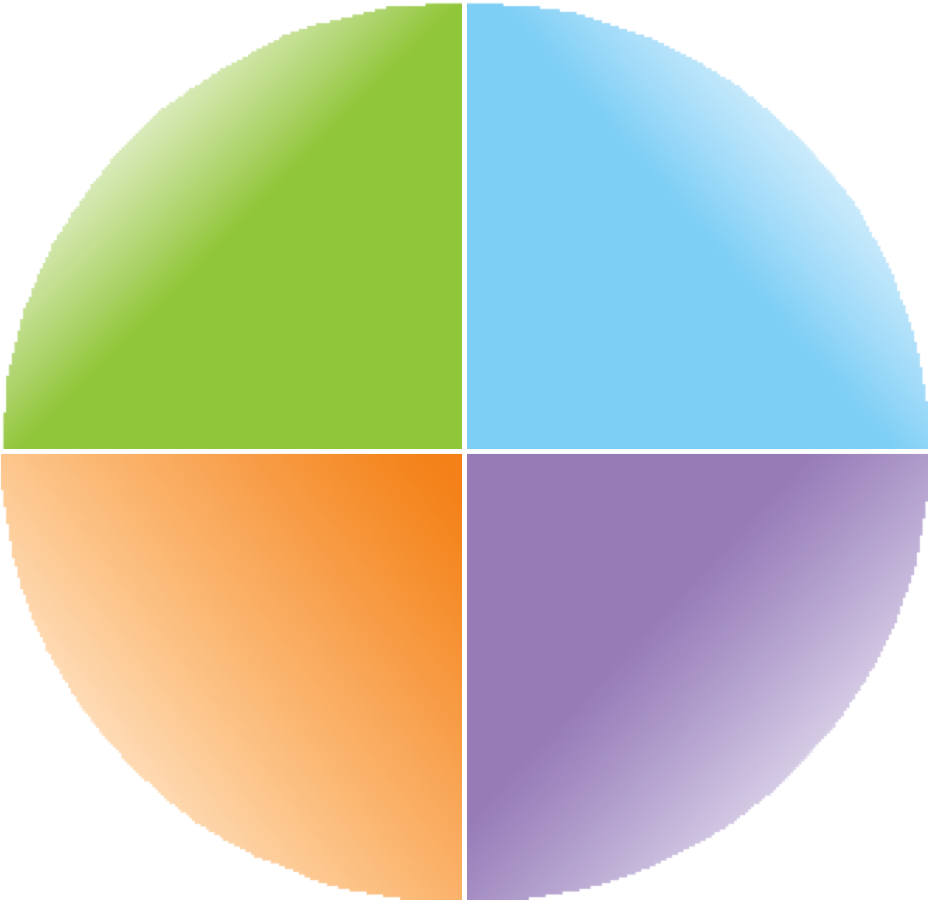 Getting Help
Digital ‘front – end’
Short, evidence based interventions aligned with NICE Guidance
Single point of access with  multi-agency assessment & effective signposting
Creating a comprehensive network of community providers: Youth Wellbeing Directory
CYP IAPT
Wide variety of choice of modality and location, provided by health or alternatives (3rd sector, community providers)
Outreach to Hard-to-reach groups
Schools and primary care in-reach
Self-help and peer-support
Outcomes plus goal based measures
AMBiT: Integrated multi-agency approach with joint accountability for outcomes
Longer, evidence based interventions
CYP IAPT
Safety plans co-produced  between agencies & young people
Provided by health primarily
Emphasis on developing Personal support network
Outcomes plus goal based measures
Self-help and peer-support
Getting More Help
Risk Support
[Speaker Notes: One question often raised by sites looking at how to implement THRIVE was what would a THRIVE-like service or system look like in practice? The i-THRIVE programme suggests a set of components that as a whole would make up an i-THRIVE model of care; with specific requirements for the needs based groupings. For instance, there should be a digital front end to support children and young people looking for advice and signposting, while all evidence based interventions delivered as part of ‘getting help’ and ‘getting more help’ should be in line with CYPIAPT and have agreed goal based outcomes.]
i-THRIVE Approach to ImplementationPhase 1: Understanding Your System
i-THRIVE Approach to Implementation: process of implementation
Set up and governance

Engagement

Understanding your system

Prioritisation

Re-design

Implementation Planning
Structural features of Implementation
Developing Implementation teams
Workforce planning
Community of Practice
Training Clinical and Professional teams
Measurement in place
3-6 months
3-4 months
Phase 1
Phase 2
Engagement, understanding your system, and planning
Building capacity within your system
Learning from 
Experience

Sustainability
Normalisation 
Process Theory
Ongoing Implementation
 Support Strategies
Making changes – use of Quality Improvement
Technical Assistance /Coaching/Supervision in Change Management
Supportive Feedback Mechanisms
Phase 4
Phase 3
Learning, embedding  and sustaining
Implementation
2 months – on going
1 year cycles
Phase 1: Understanding Your System and Agreeing Your Priorities
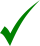 1. Establishing a team who will oversee this process
Senior oversight, includes commissioners and providers of health, care and education. 
2. Initial engagement with the system
Communication and engagement across the system, from senior leadership to team leads and those working with children and young people day to day. 
Aim for agreement from the system, to increase awareness of issues as well as understanding of the possible approaches to improvement.
3. Analysis of your existing systems
Pathway Mapping
Data Analysis
Qualitative Understanding
4. THRIVE Baseline: How THRIVE-like are we currently? 
5. Agreeing priorities for improvement
What are our collective aims? 
What are the priority areas that will help us improve on these areas? 
6. Transformation Design and Implementation Planning
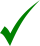 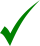 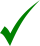 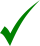 [Speaker Notes: Not going to go through this much now, but will be sending the slides through after today]
Detail of Delivery of Phase 1
Set up and communication across the whole system

Series of three workshops
Pathway Mapping and Analysis
Understanding system together, THRIVE Assessment and Prioritisation
Re-design

Data gathering
Quantitative: how is the system performing? 
Qualitative: what are the perceived strengths and weaknesses? (staff & CYP)
Pathway structures
Workforce Analysis

Outputs
Phase 1 analysis report and Implementation plan
i-THRIVE Approach to ImplementationPhase 1: Understanding Your Systemi-THRIVE Assessment ToolHow THRIVE-like is your current system?
How THRIVE-like is our service?
An important part of developing a plan for implementation is to understand where to focus your energies and prioritise activity. 

THRIVE sets out a range of core principles, many of which will be already really well implemented already in your service. Some of which may not be in place at this point in time. 

Implementation of THRIVE does not involve scrapping all the good work that has already been done in your locality to provide good quality care, rather it aims to identify good practice and build on this. 

The first step of this process is to analyse your existing pathways and systems, using the system analysis you have recently undertaken, to identify areas where your service is already working in a THRIVE-like way, and to identify those areas that would benefit from improvement.
Analysing your system taking a ‘Whole-Systems Approach’
Delivering good quality care that is efficient cannot be achieved successfully by looking at a single service or set of professionals, rather it needs to consider all the parts of the system. 
This involves not only thinking about all the agencies that are involved in providing services, but also considering how well the different ‘levels’ of the system are working together. 
One way of thinking about these levels is to think about it in terms of three parts, all of which are dependent on each other and interact with each other. 
These are the ‘Macro’, ‘Meso’ and ‘Micro’ systems.
THRIVE focuses on providing care according to the needs of young people, and helps services to provide that care according to those needs identified. 
Given this, when developing a view of the system, it is necessary to understand which patient groups that are being considered at each level in the system, as well as the services that are providing care to that patient group at that level.
Consideration of the Different System ‘Levels’
Consideration of the Different System ‘Levels’
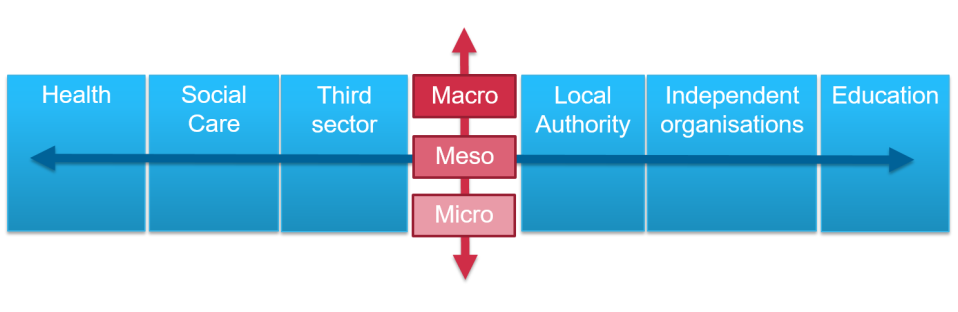 Identifying the Population Groups and Services within System Levels
Using the THRIVE Assessment to plan your transformation work
With a better understanding of how THRIVE-like your system currently is it is then possible to begin thinking about your plans for transformation and service improvement.
The areas scoring a 3 or 4 are working well already and should be protected during any transformation planning. 
The areas scoring 1 or 2 are the main areas for improvement and are all potential areas to focus improvement efforts on. 

Discussions when using the THRIVE Assessment Tool may also highlight gaps in current data or information. This can help you to establish any further data collection that needs to take place in order to truly understand your current system.

Using the THRIVE Assessment Tool at key stages throughout your transformation work will allow you to establish the progress made in implementing THRIVE in Cambridgeshire and Peterborough.
THRIVE Assessment Tool
THRIVE is made up of a set of core principles that relate to these three parts of the system: the macro, meso and micro system. 
The THRIVE Assessment Tool explains each of these principles and provides four descriptions for each principle, which range from a very THRIVE-like system, to one that has some way to go before it can describe itself as ‘THRIVE-like’.

Group Exercise
Each table will focus on one part of the system (macro, meso or micro system) and the relevant THRIVE principles
For each of the principles, draw on the understanding of your system that you have and discuss how ‘THRIVE-like’ your system is currently. Be honest about your strengths and areas for improvement.
Circle the number that represents the best fitting description of the THRIVE principle in question for your system currently.
THRIVE Assessment Tool: Group Exercise
One hour
For each of the THRIVE principles, draw on the understanding of your system that you have and discuss how ‘THRIVE-like’ your system is currently. Be honest about your strengths and areas for improvement.
Circle the number that represents the best fitting description of the principle in question. 

One hour
Feedback to the group as a whole what you have scored each of the THRIVE principles for your section of the system (macro, meso or micro)
Agree consensus on scoring with the other table focusing on your section of the system (macro, meso or micro)
Prioritisation
Now that you have assessed your current system in [enter place name] using the THRIVE Assessment Tool we can discuss:

What are your immediate thoughts around what your key priorities could be?
Are there any areas that scored poorly (scored at a 1 on the THRIVE Assessment Tool) that need to be addressed immediately?
Are there any quick wins where things are already working well (scored at a 3 on the THRIVE Assessment Tool) could be made excellent with a small amount of work?
Are there any projects or pieces of work that are already underway to address some of the principles outlined in the THRIVE Assessment Tool?

Straw poll of everyone in the room
Next Steps
Next Steps
Slides from today to be shared

Further questions? Contact [name] at [email@address]
For more information: i-THRIVE
www.implementingthrive.org

Twitter @iTHRIVEinfo
For more information: the i-THRIVE Programme Team
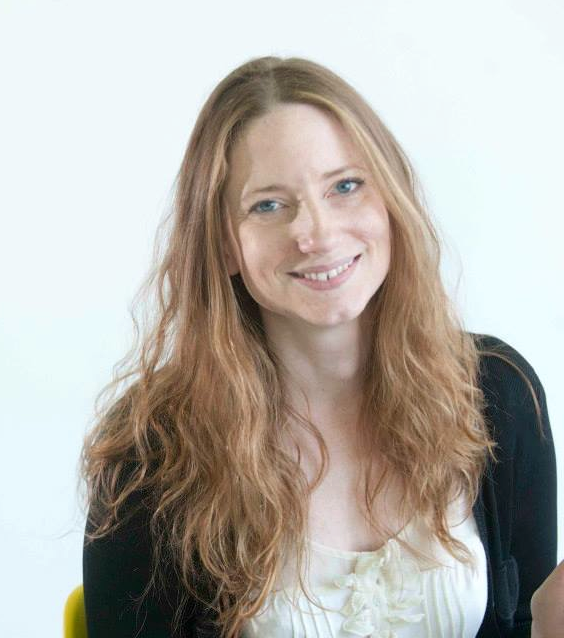 Anna Moore: 
i-THRIVE Lead
a.moore@ucl.ac.uk

Emma Louisy:
i-THRIVE Programme Manager
ELouisy@Tavi-Port.nhs.uk

Rachel James:
i-THRIVE Clinical Lead
rjames@tavi-port.nhs.uk

Ilse Lee:
Senior Research Assistant and Community of Practice Manager
Ilse.Lee@annafreud.org
Currently on Maternity Leave
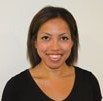 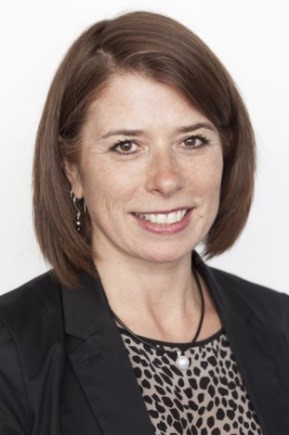 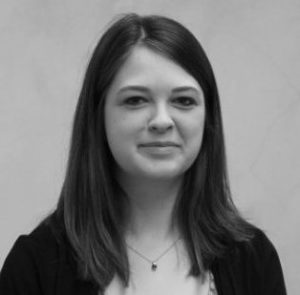